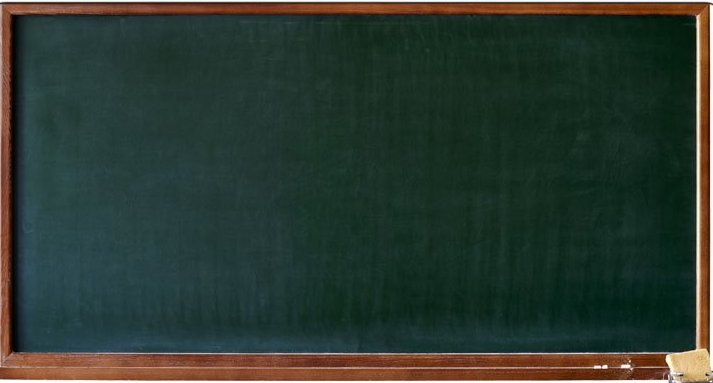 В помощь юному исследователю
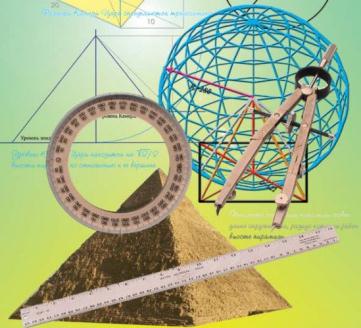 Автор: 
учитель технологии
 ПАВЛОВА Л.А.
                     Чебоксары 2016
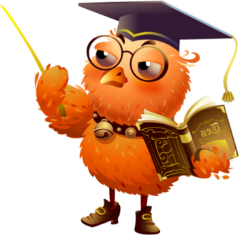 …исследование – это… не реферат. Это - новый продукт. Продукт личностный и востребованный…                                                 Александр Драхлер, учитель информатики
Реферат – лат. Referre – докладывать, сообщать
1. Доклад на определенную тему, включающий обзор соответствующих литературных и других источников.2.  Изложение содержания научной работы, книги, статьи.
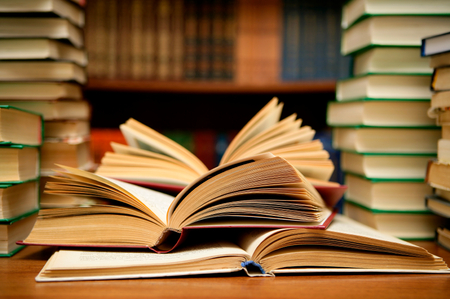 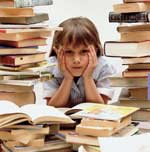 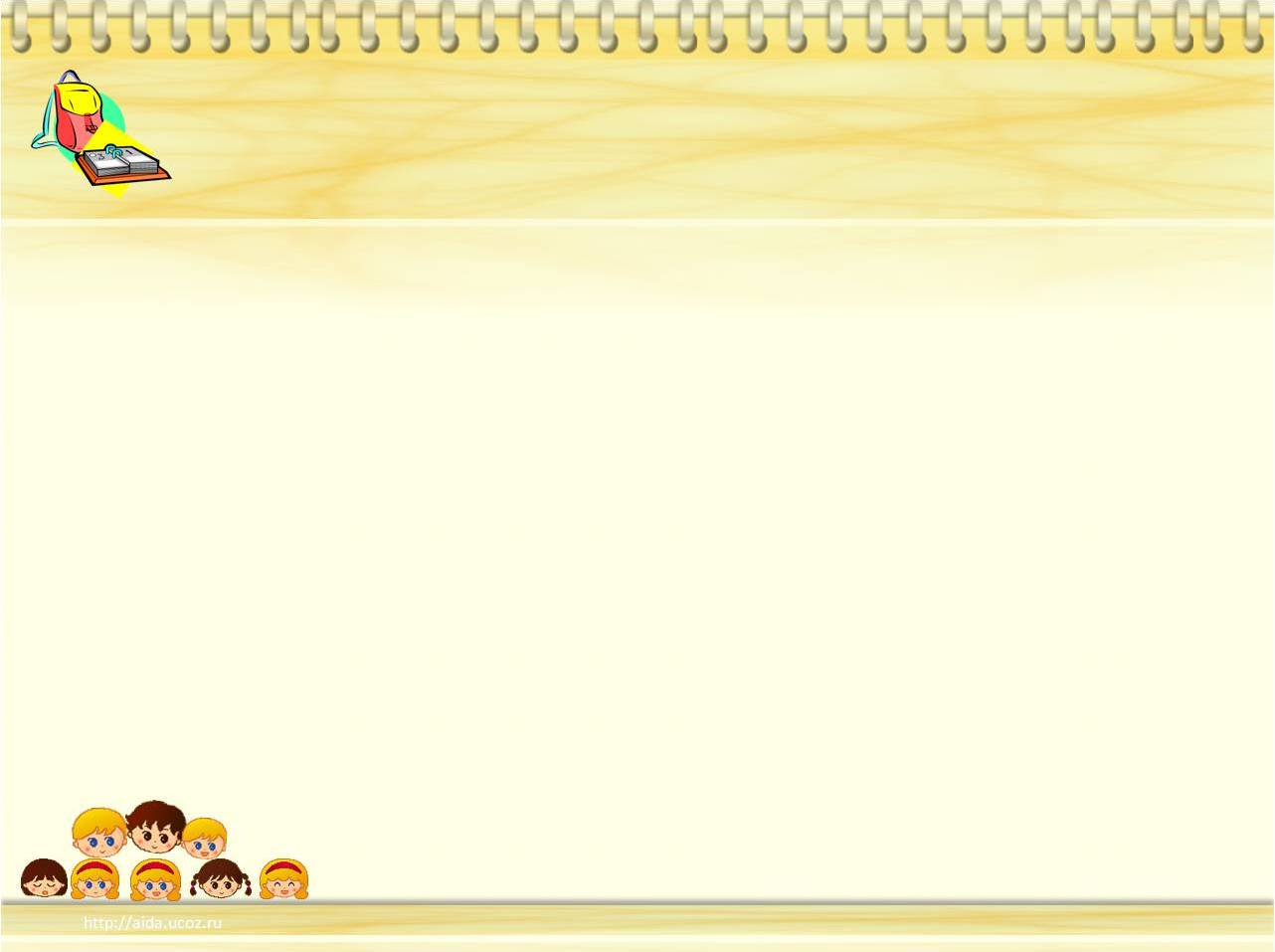 Выбор темы исследования
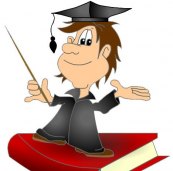 Что мне интересно больше всего?
Чем я хочу заниматься в первую очередь (математикой или поэзией, астрономией или историей, спортом, искусством, музыкой и т.д.)
Чем я чаще всего занимаюсь в свободное время?
По каким учебным предметам я получаю лучшие отметки?
Что из изученного в школе хотелось бы узнать более глубоко?
Все темы можно  условно распределить на три  группы:
фантастические - темы о несуществующих, фантастических объектах и явлениях;
экспериментальные    -   темы,   предполагающие проведение   собственных  наблюдений,  опытов   и экспериментов; 
теоретические - темы по изучению и обобщению сведений, фактов, материалов, содержащихся в разных книгах, фильмах и других подобных источниках.
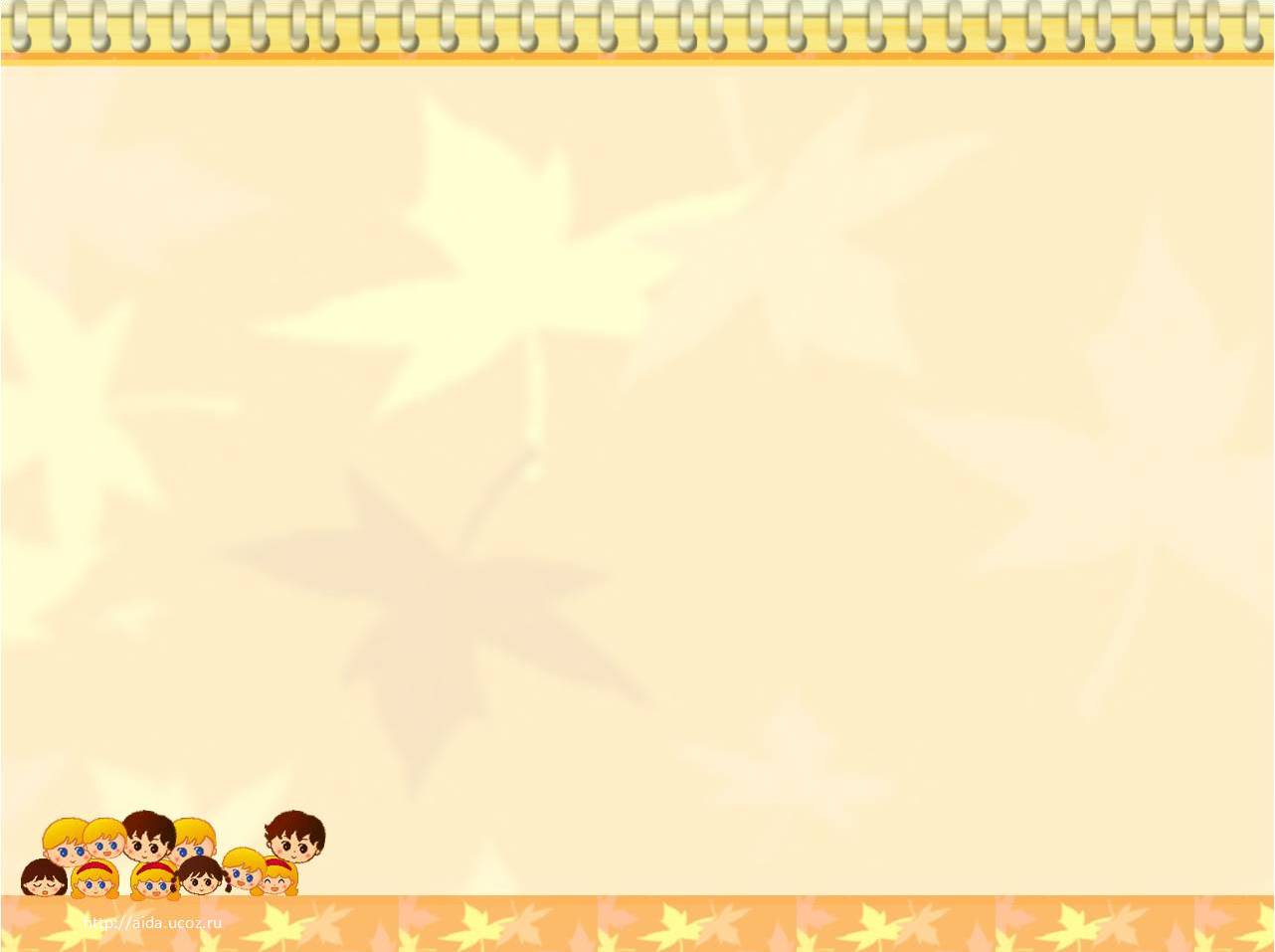 Цель и задачи исследования
Определить цель исследования –
 ответить на вопрос, зачем его проводишь.

Примеры формулировки цели исследования:
1. Выяснить, почему зебре нужны полоски.
2. Расследовать, почему репейник колючий.
3. Узнать, что делает под водой водолаз.

Задачи исследования уточняют цель. 
Цель указывает общее направление движения,
 а задачи описывают основные шаги.
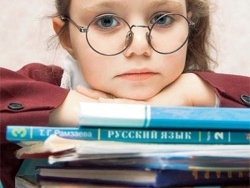 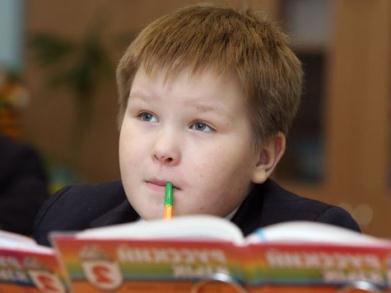 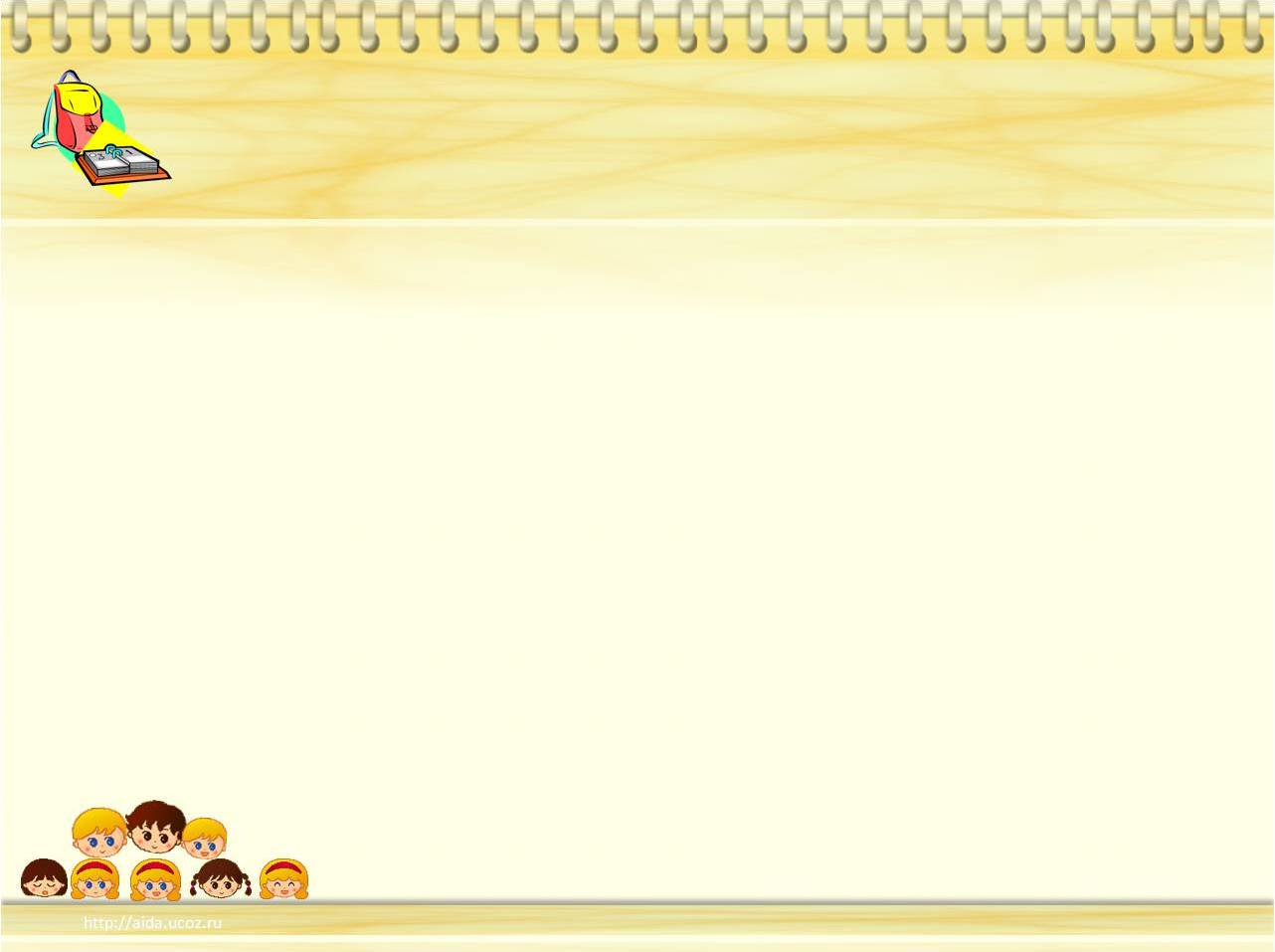 Гипотеза исследования «гипотеза» -др.греческое hypothesis - основание, предположение, суждение для объяснения какого-либо явления.
Обычно гипотезы начинаются словами:
предположим... допустим... * возможно... что, если...

Примеры формулировки гипотезы:
 Почему самолет оставляет в небе след?
Допустим, потому, что он разрезает небо.
Возможно, чтобы не заблудиться на обратном пути.
Что, если это послание инопланетян?

   Для решения проблемы потребуется гипотеза или 
   даже несколько гипотез-предположений по теме исследования.
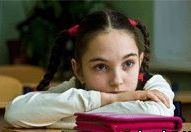 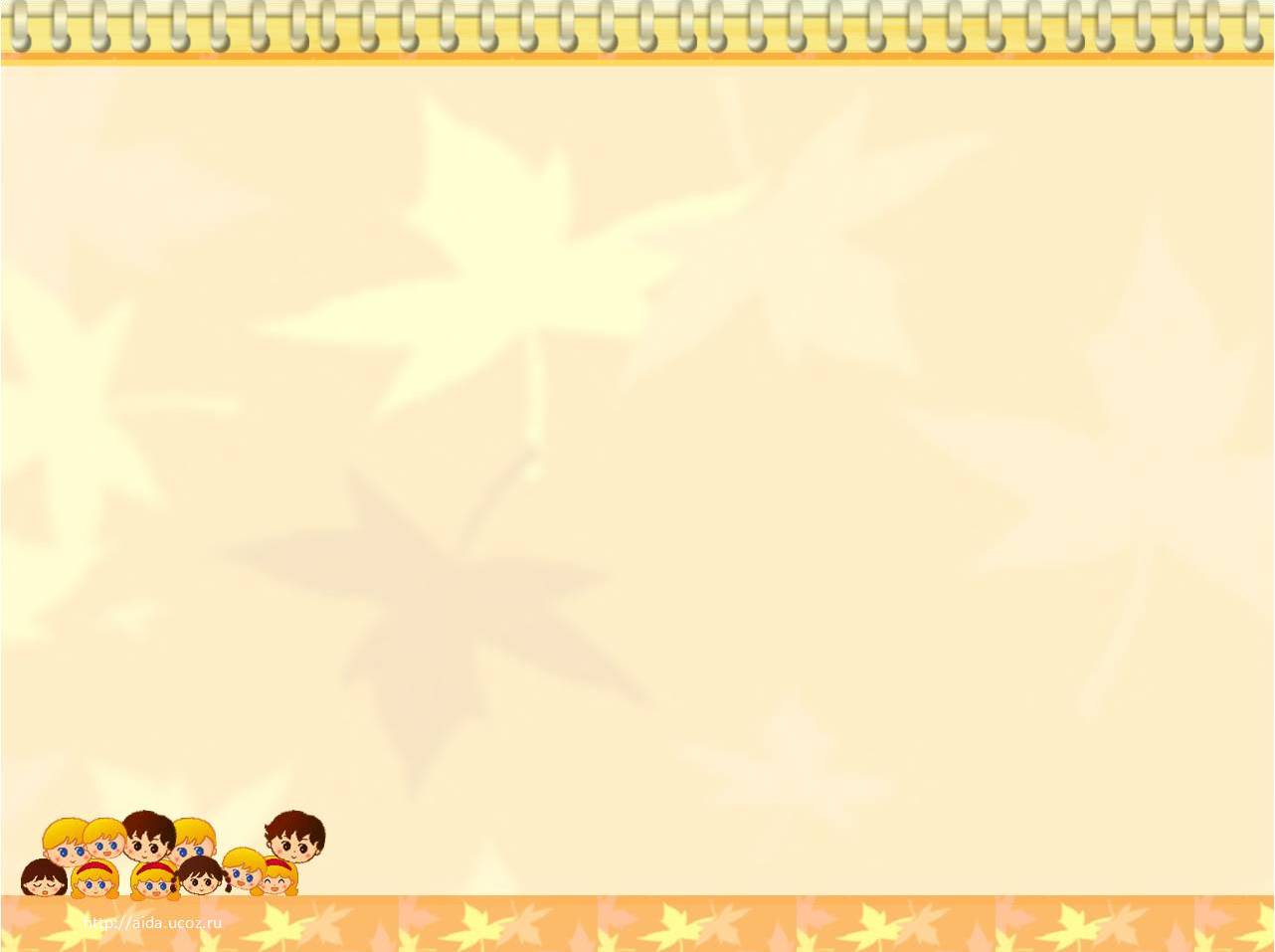 Организация исследования
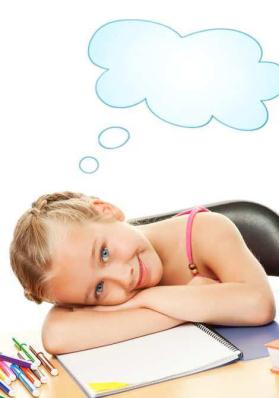 Составить план работы.
Продумать список методов исследования:
Подумать самостоятельно.
Посмотреть книги о том,  что исследуешь.
Спросить у других людей.
Познакомиться с кино- и телефильмами по теме своего исследования.
Посмотреть в глобальной компьютерной сети Интернет.
Понаблюдать.
Провести эксперимент
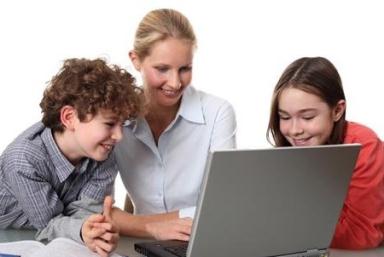 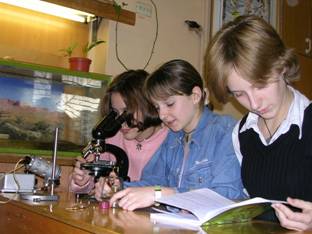 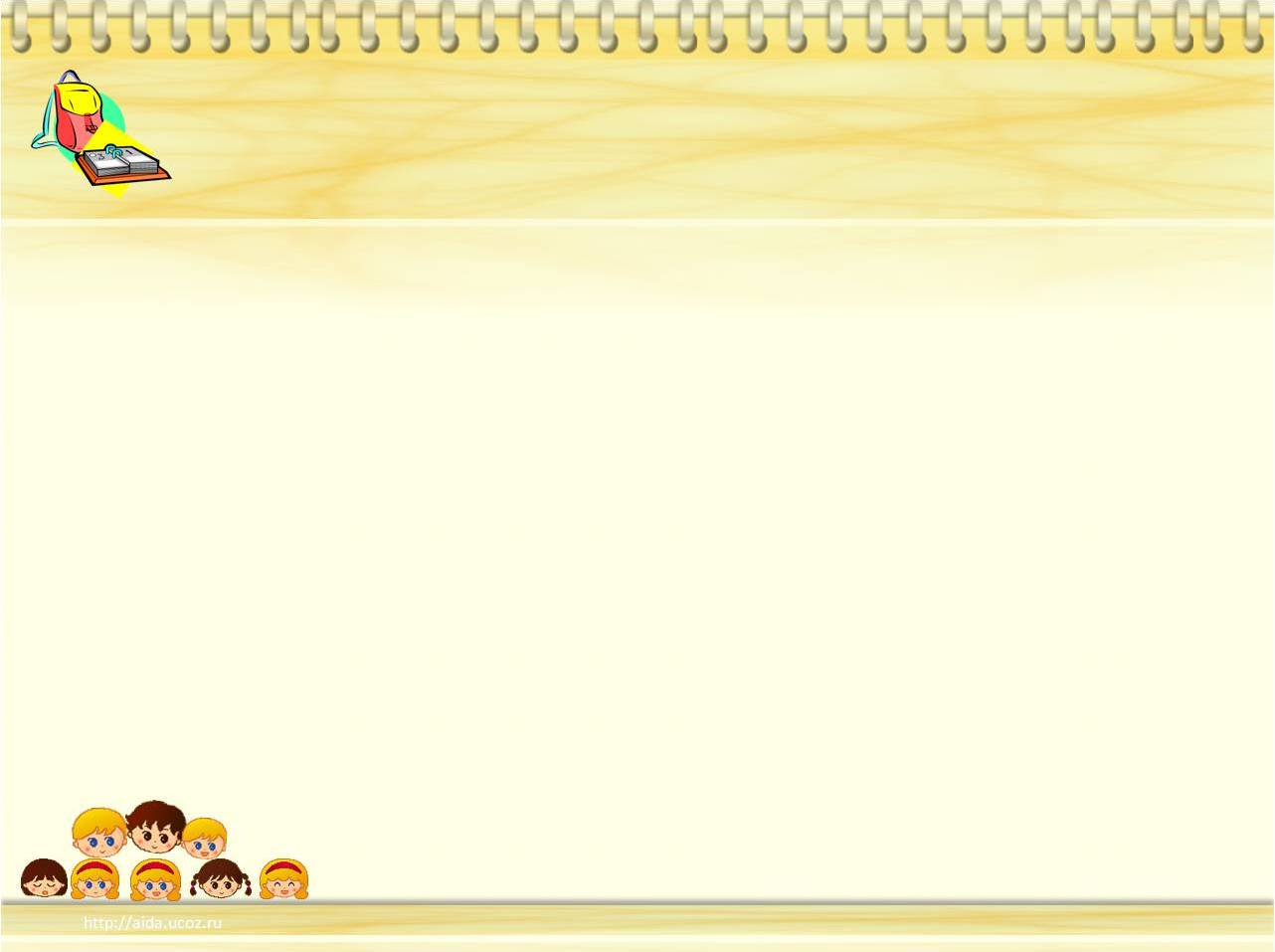 Структура научной работы
титульный лист - согласно требованиям организаторов конференции;
содержание - оглавление всех разделов и составных частей работы;
введение - содержит актуальность выбранной темы, знакомит с сущностью излагаемого вопроса или его историей. Во введении представлена первоначальная гипотеза, предполагаемые этапы и методы исследования, ожидаемый результат (Объем введения не должен превышать двух страниц машинописного текста);
 основная часть (теория, эксперимент, результаты,);
заключение (выводы, рекомендации) - в этом разделе кратко формулируются основные результаты в виде утверждения, а не перечисления всего того, что было сделано. Выводы должны быть краткими и, как, правило, состоять из двух - трех пунктов;
список литературы;
приложения - включают в себя материалы (таблицы, схемы, графики, рисунки, фотографии), которые нужны автору
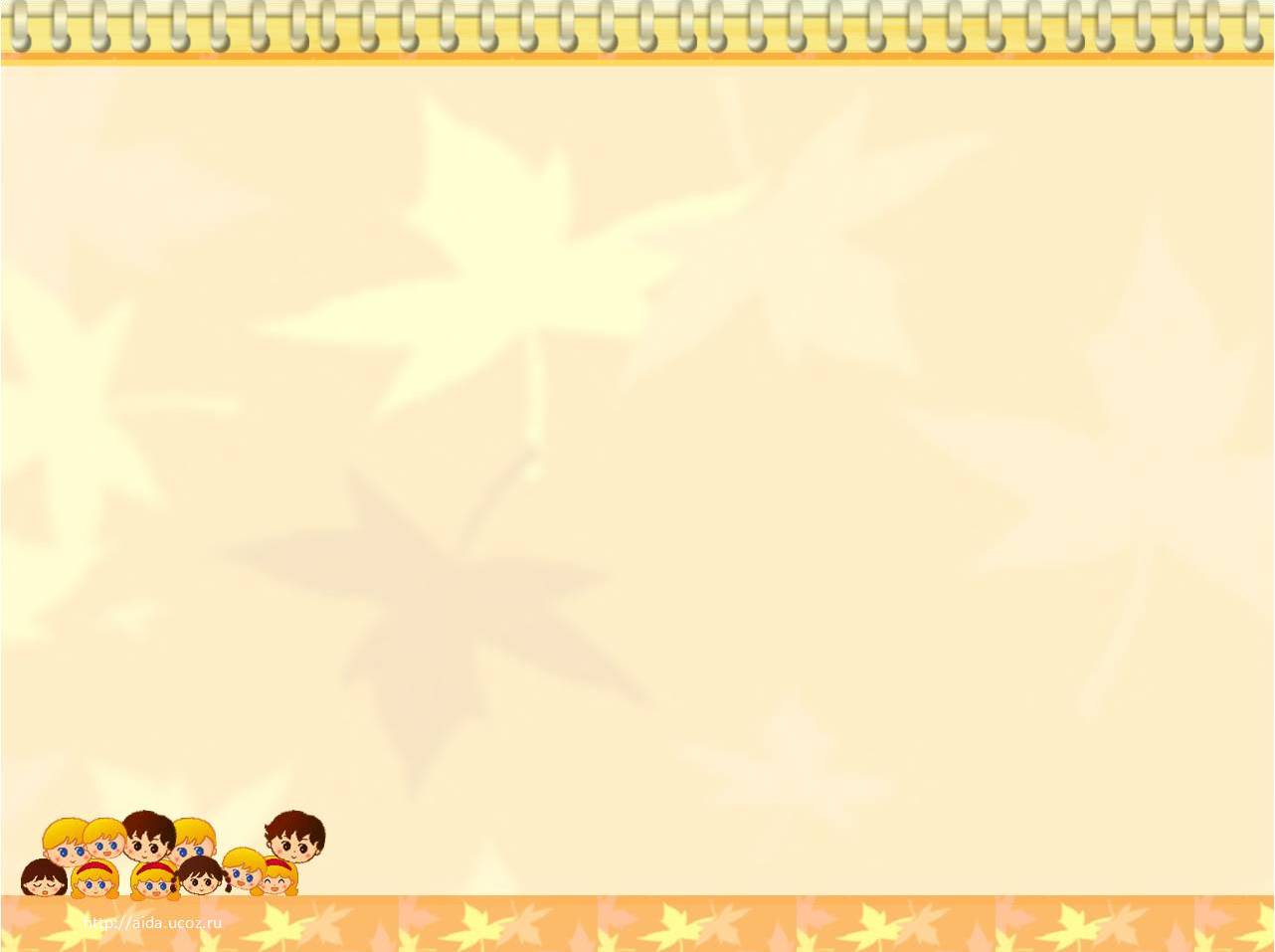 Подготовка к защите исследовательской работы
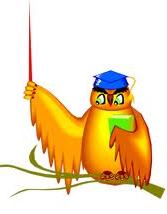 1. Выделить из текста основные понятия  и дать им определения.
2. Классифицировать (разбить на группы)  основные предметы, процессы, явления и события.
3. Выявить  и обозначить все  замеченные  тобой парадоксы.
4. Выстроить  по   порядку   (ранжировать)   основные идеи.
5. Предложить примеры, сравнения и сопоставления.
6. Сделать выводы и умозаключения.
7. Указать возможные пути дальнейшего изучения.
8. Подготовить текст сообщения.
9. Приготовить рисунки, схемы, чертежи и макеты.
10. Приготовиться к ответам на вопросы.
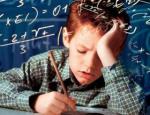 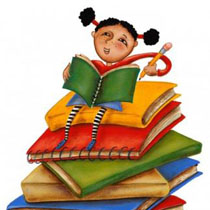 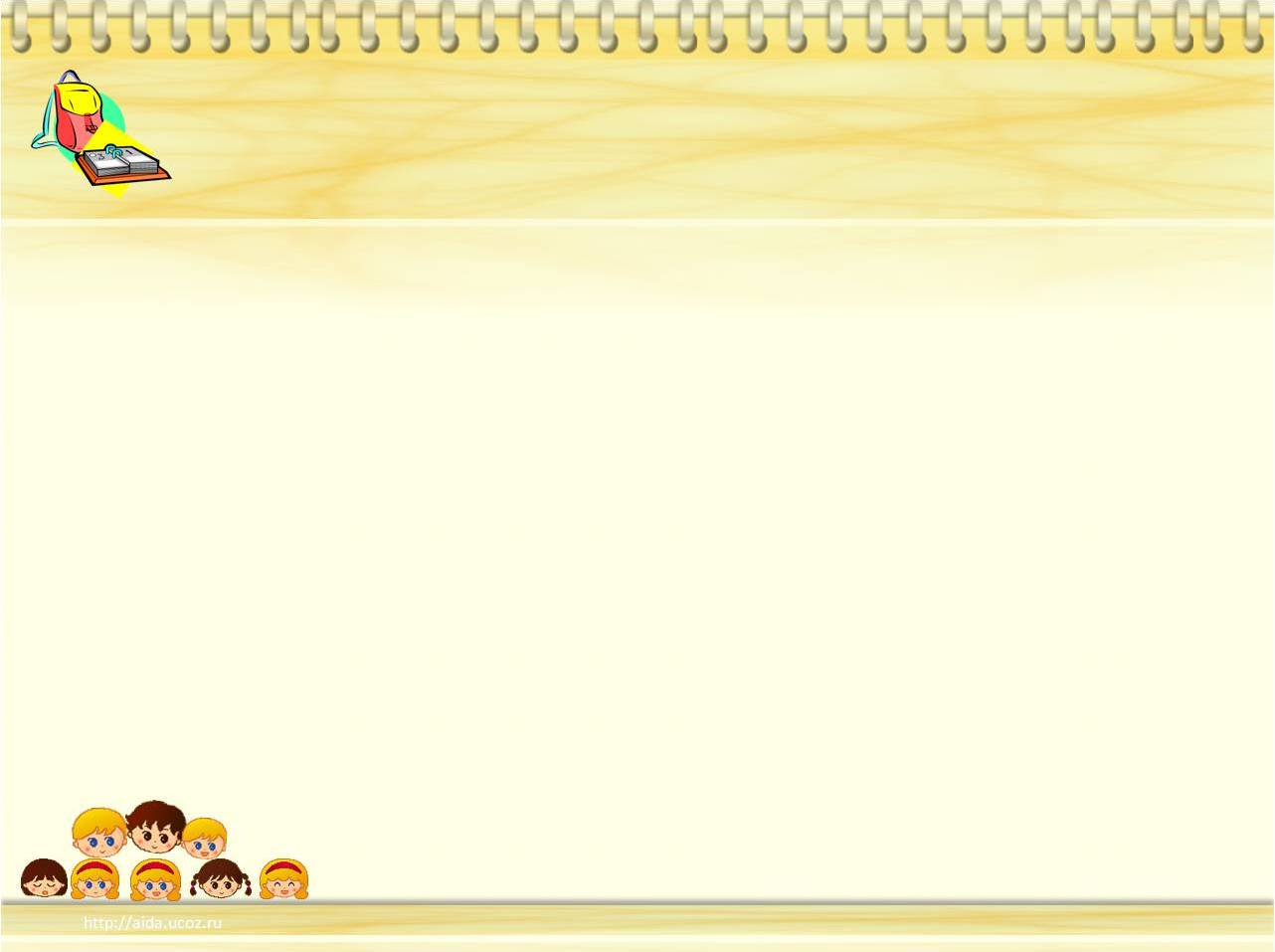 Как подготовить текст докладаОн должен быть кратким,  и его можно составить по следующему плану:
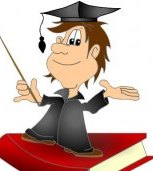 1. Почему избрана эта тема. 
2. Какую цель преследовало исследование. 
3. Какие ставились задачи. 
4. Какие гипотезы проверялись. 
5. Какие использовались методы и 
      средства исследования. 
6. Каким был  план исследования. 
7. Какие результаты получены. 
8. Какие выводы сделаны по итогам исследования. 
9. Что  можно исследовать  в этом направлении дальше. 
      
                   КТО ЯСНО МЫСЛИТ, ТОТ ЯСНО И ИЗЛАГАЕТ.
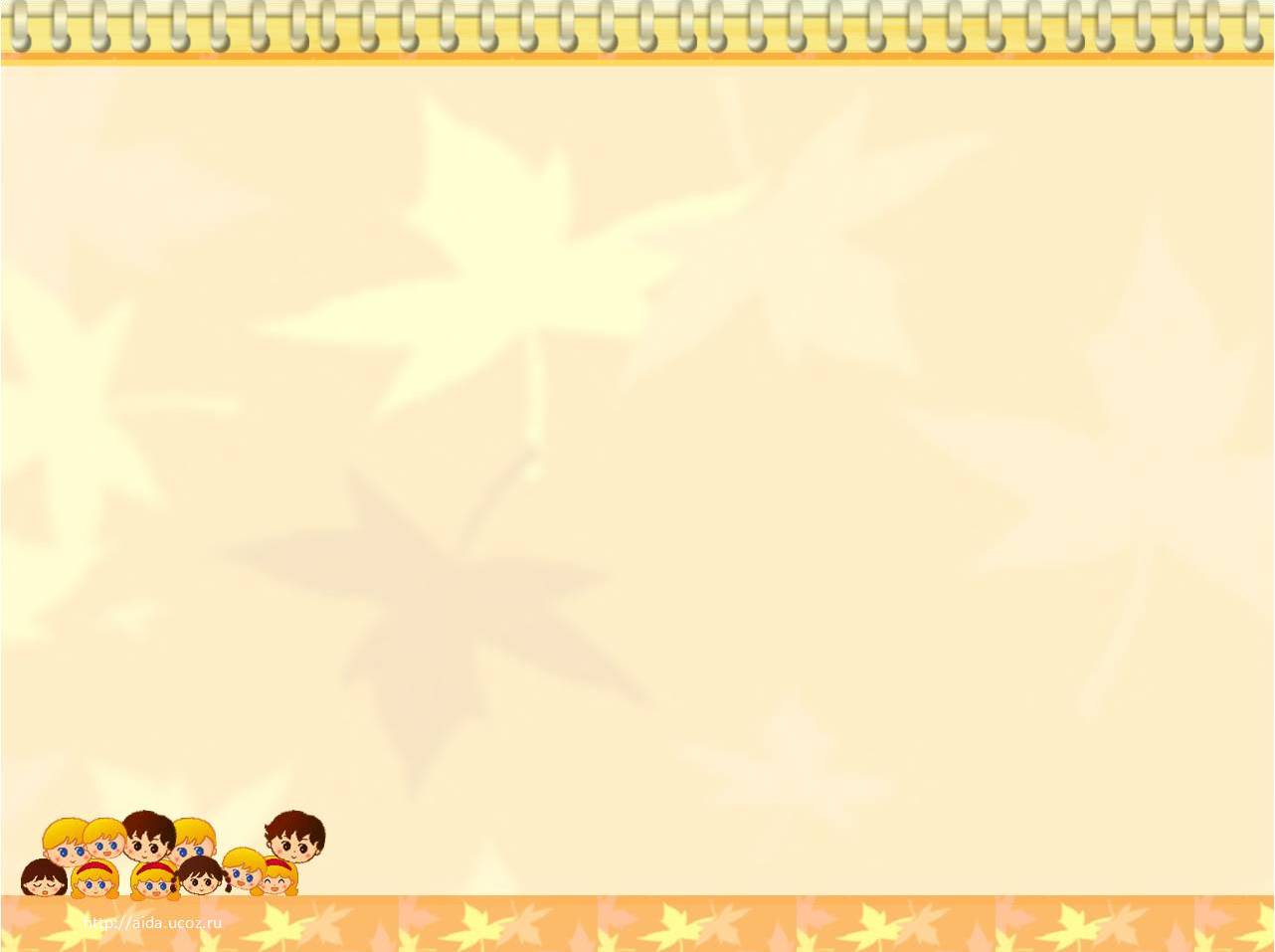 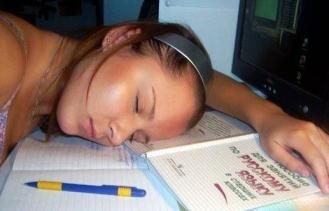 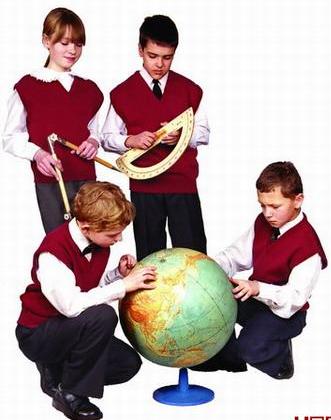 Настоящий исследователь преодолеет
   любые преграды на своём пути. 
Самое главное - ты должен верить, 
что достигнешь намеченной цели. 
 Стремись к ней, невзирая на трудности. 
 Верь в себя, в то, что ты – 
настоящий исследователь!
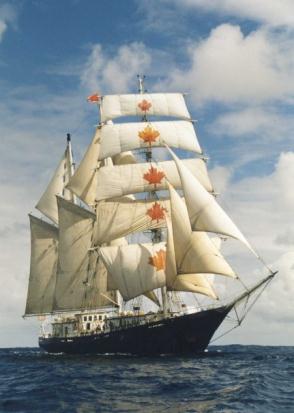 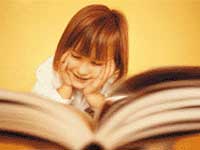 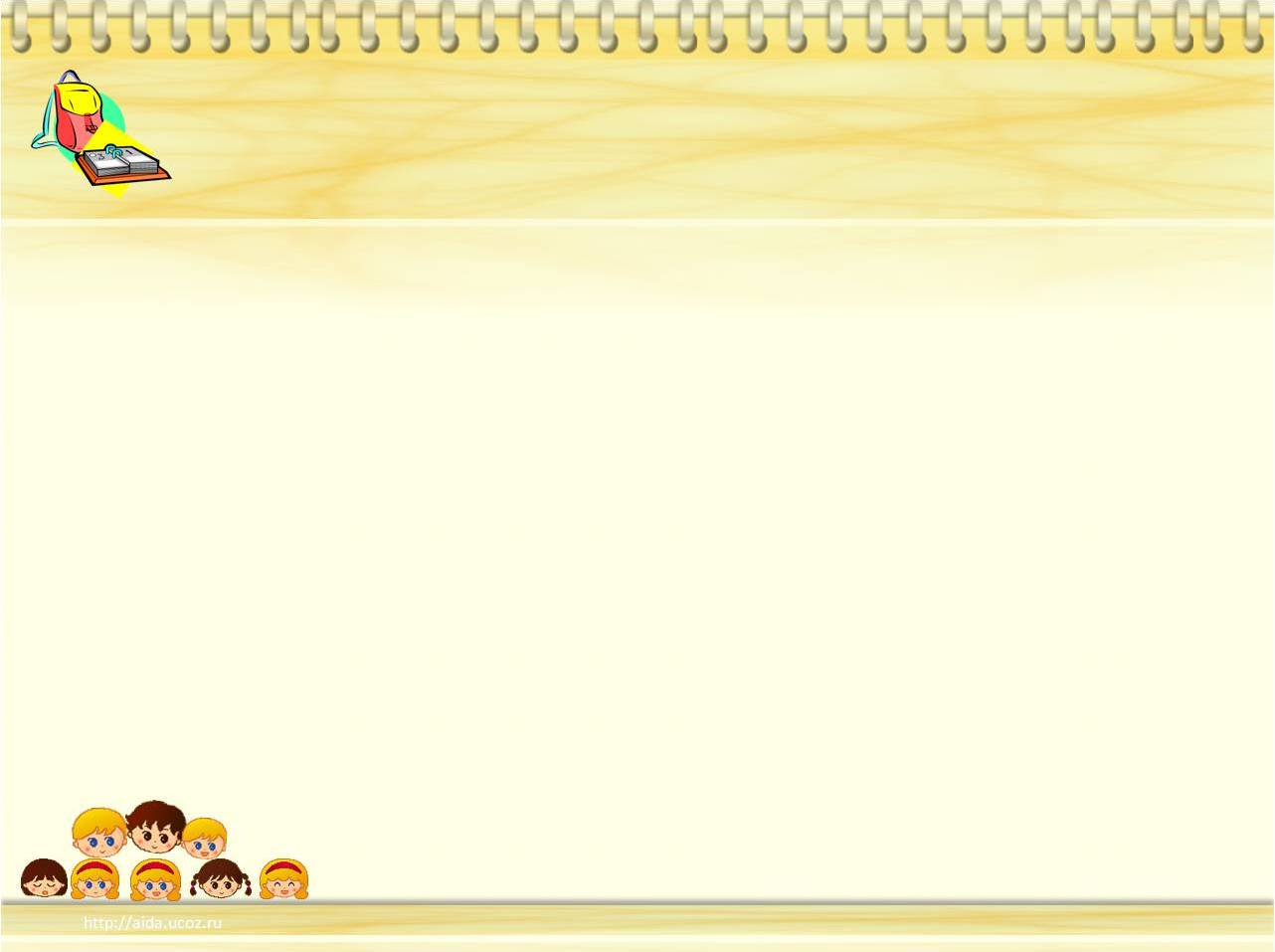 Использованные Интернет-ресурсы
http://www.abitu.ru/researcher/practice/practice_org/practice_all/a_15109a.html
http://schoolmir.narod.ru/    По материалам книги «Я – исследователь» Савенков А.И. Самара, Издательство «Учебная литература»
http://www.rusedu.info/Article995.html  Сирота А. В. Научно- исследовательская работа как один из способов реализации программы «Одаренные дети»
http://pedsovet.org/component/option,com_mtree/task,viewlink/link_id,4473/Itemid,118/ Ткачева Н. Н. Организация научно-исследовательской деятельности в школе.
http://zelenb.com/2009/10/14/shpargalki-perevodchik-na-mobilu.html
http://hameleons.com/rastr/people/children/2578-school.html
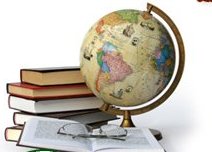 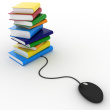 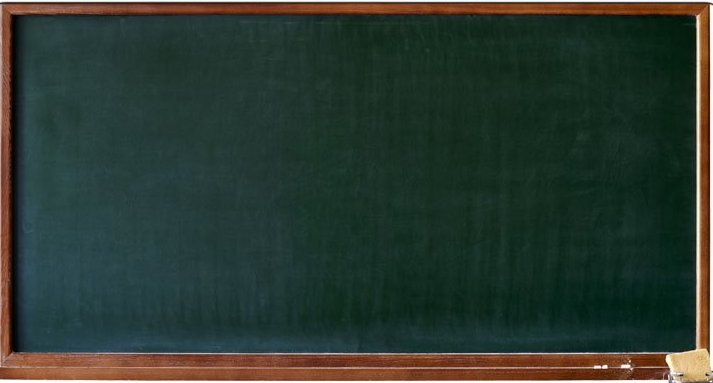 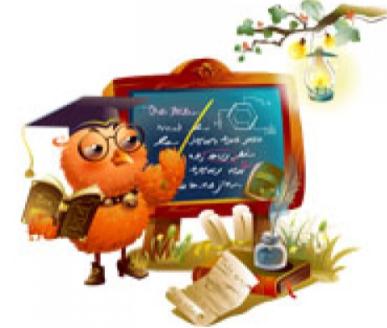 Дерзайте! 
        Творите!                   
                Пробуйте!

Творческих Вам успехов!
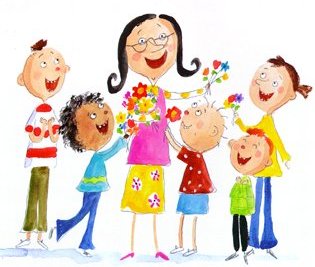 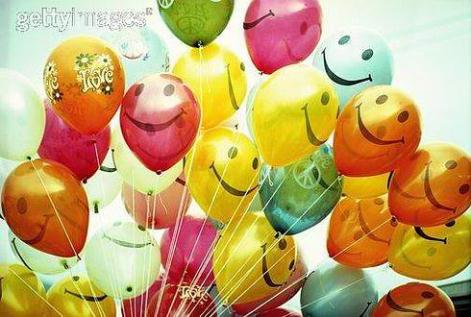